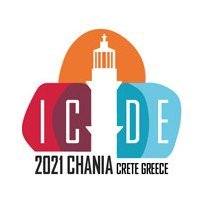 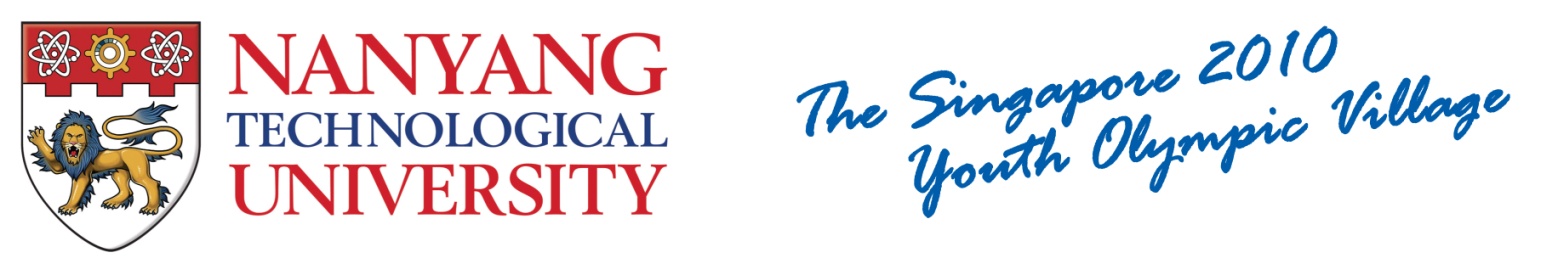 Trajectory Simplification with Reinforcement Learning
Zheng Wang, Cheng Long, Gao Cong

Nanyang Technological University
1
Trajectory Simplification: Introduction
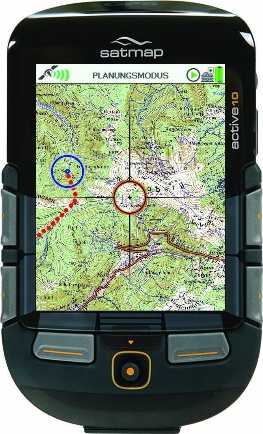 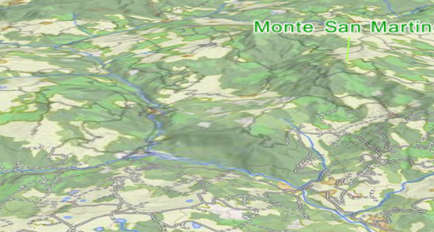 p10
p3
Trajectory
p8
p7
p9
p4
p1
p2
p5
p6
A segment
2
Trajectory Simplification: Introduction
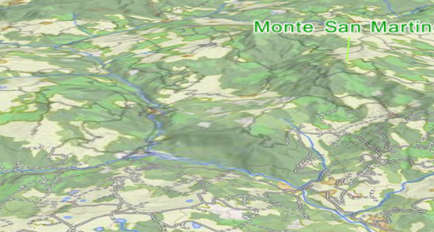 10 sampled positions
p10
p3
Trajectory
p8
p7
p9
p4
9 segments
p1
p2
p5
p6
3
Trajectory Simplification: Motivation
Raw trajectory data is usually very large
Trajectory Simplification
Drop some positions
Issue 1: Storing all sampled positions incurs a very high space cost
As a result, only a portion of the positions is kept
Issue 2: Query processing big trajectory data incurs high time cost
4
Trajectory Simplification: Motivation
Trajectory Simplification:
Drop some positions
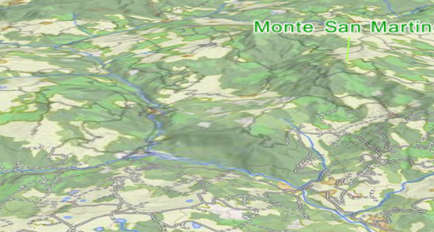 p10
p3
p8
Suppose p2, p4, p5, p7, p8, p9 are dropped
p7
p9
p4
p1
p2
p5
p6
5
Trajectory Simplification: Motivation
Trajectory Simplification:
Drop some positions
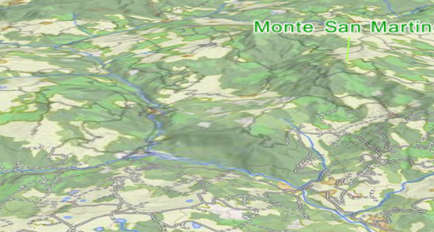 p10
p3
Simplified trajectory
p1
p6
6
Trajectory Simplification: Motivation
Trajectory Simplification:
Drop some positions
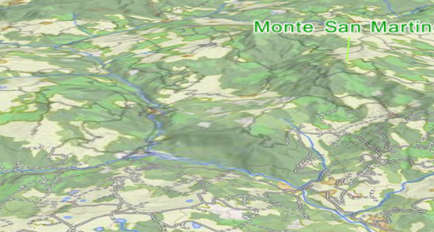 p10
p3
p8
Suppose p2, p3, p5, p6, p7, p9 are dropped
p7
p9
p4
p1
p2
p5
p6
7
Trajectory Simplification: Motivation
Trajectory Simplification:
Drop some positions
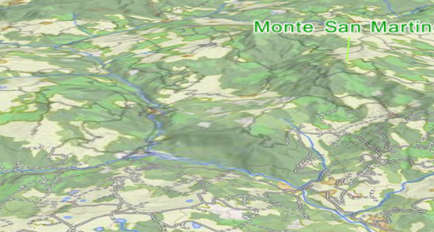 p10
p8
p4
Another Simplified trajectory
p1
8
Trajectory Simplification: Problems
Trajectory Simplification:
Drop some positions
Which positions should be dropped?
Depending on which positions to be dropped, it returns different simplified trajectories
9
Trajectory Simplification: Error measurements
Synchronized distance preserving trajectory simplification (SED)
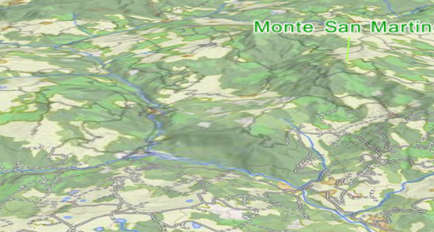 p10
p3
Original trajectory: T
Simplified trajectory: T’
p8
p7
p9
p4
p1
p2
p5
p6
10
Trajectory Simplification: Error measurements
Synchronized distance preserving trajectory simplification (SED)
Error of T’ = the maximum distance
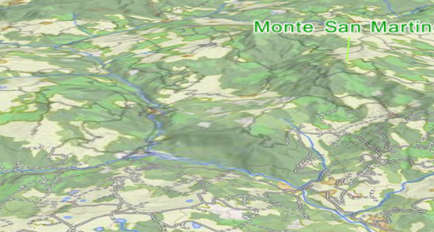 distance
P’9
The worst (maximal) distance of the synchronized positions
P’4
P’2
P’5
P’8
P’7
p10
p3
Synchronized positions on T’ (i.e., assuming the movement is with a constant speed on the segment)
p8
p7
p9
Perpendicular distance preserving trajectory simplification (PED)
p4
p1
p2
p5
p6
Direction preserving trajectory simplification (DAD)
Speed preserving trajectory simplification  (SAD)
11
Trajectory Simplification: Problem
Problem (Min-Error):
Objective: errors (e.g., SED, PED, DAD or SAD) as small as possible
Constraint: the storage budget (|T’|) at most a given W
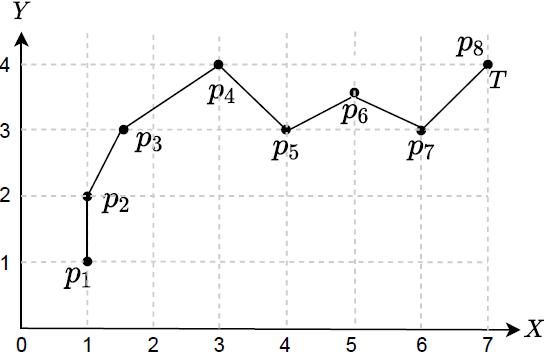 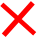 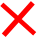 Input: T = <P1, P2, P3, P4, P5, P6, P7, P8>
Objective: the PED error as small as possible
Constraint: the storage budget 4 
Output: T’=<P1, P4, P5, P8> with the PED error 0.693
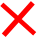 Online Mode: a trajectory is fed point by point in an online fashion, the dropped points will no longer be accessible
Batch Mode: all the points in a trajectory are fed together, and remain accessible during the simplification process
12
Trajectory Simplification: Solutions
Existing solutions:
Defining a heuristic value on each point
Greedily drop points based on the heuristic values, and update the heuristic values of the remaining points, in which the existing algorithms differ from one another
Human-crafted rules, cannot optimize the trajectory simplification objective explicitly
Data-driven (Reinforcement Learning) solutions for trajectory simplification, and the objective is perfectly captured by the proposed RL methods
General framework using any error measurement for the online/batch mode
13
Background: RL is to guide agents on how to take actions to maximize a cumulative reward in an environment, and the environment is generally modelled as a Markov decision process (MDP)
Algorithms
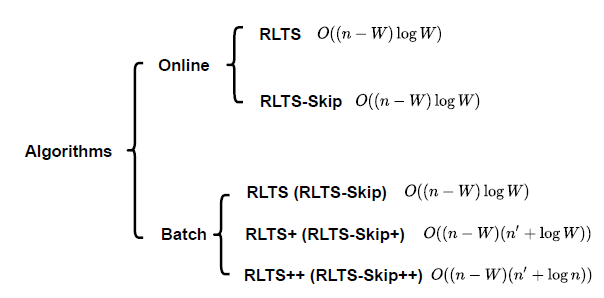 Difference: increased data access
14
RL-based Trajectory Simplification with Skipping (RLTS-Skip)
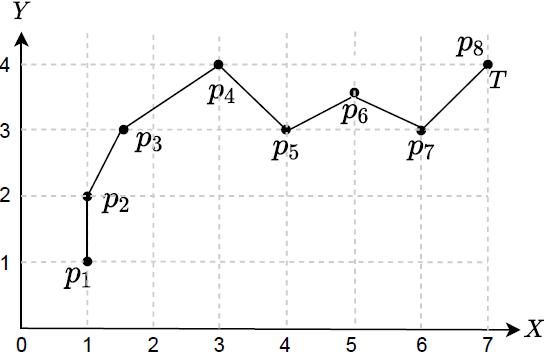 Simplification as an MDP:
State: S = K lowest error values in the buffer
Action: Drop one of Top-K points in the buffer (the space is K) or Skip some points outside the buffer (the space is J), K+J in total
Transition: from S to S’
Reward: error of T’ – error of T’’
sequential process with a buffer
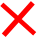 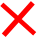 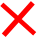 Policy
Network
Calculate PED error on each point
Accum Reward
Point
State
Buffer
Reward
Action
Drop P3
{v(p2) = 0.243, v(p3) = 0.354, v(p4) = 1.0}
< P1, P2, P4, P5 >
-0.354
-0.354
P5
P6
{v(p2) = 0.693, v(p5) = 0.728, v(p4) =1.265}
< P1, P2, P4, P5 >
-0.278
Skip p6 and p7
-0.632
P7
-
-
-
-
-
Efforts for constructing states and taking actions are saved by the ‘Skip’
-0.693
P8
{v(p2) = 0.693, v(p5) = 1.0, v(p4) = 1.265}
-0.061
Drop p2
< P1, P4, P5, P8 >
Output: T’=<P1, P4, P5, P8> with PED error 0.693
15
RL-based Algorithms for Batch Mode
Defining the states with the increased data access in batch mode
16
Experimental Setup
[1] Sampling trajectory streams with spatiotemporal criteria, SSDBM’06
[2] Squish: an online approach for gps trajectory compression, COM-GEO’11
[3] Compression of trajectory data: a comprehensive evaluation and new approach, GeoInformatica’14.
[4] On the approximation of curves by line segments using dynamic programming, CACM’61
[5] Speeding up the Douglas-Peucker line-simplification algorithm, UBC Tech Report’92
[6] An online algorithm for segmenting time series, ICDM’01
[7] Trajectory simplification: on minimizing the direction-based error, PVLDB’14
17
Effectiveness Results
RLTS (RLTS+) achieves the best effectiveness.
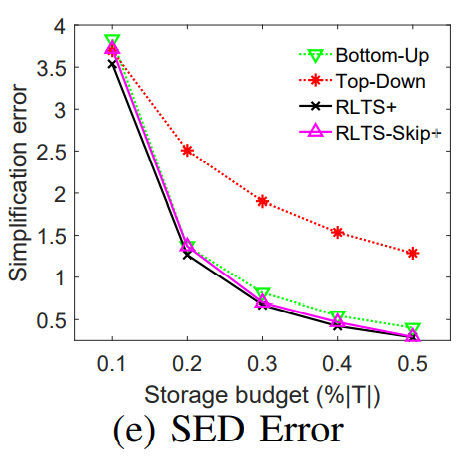 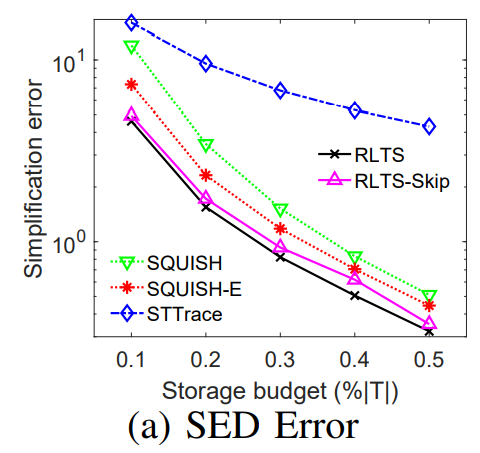 18
Efficiency Results
RLTS-Skip+ achieves the best efficiency on batch mode.
For online mode, RLTS and RLTS-Skip are fast enough to meet the practical needs.
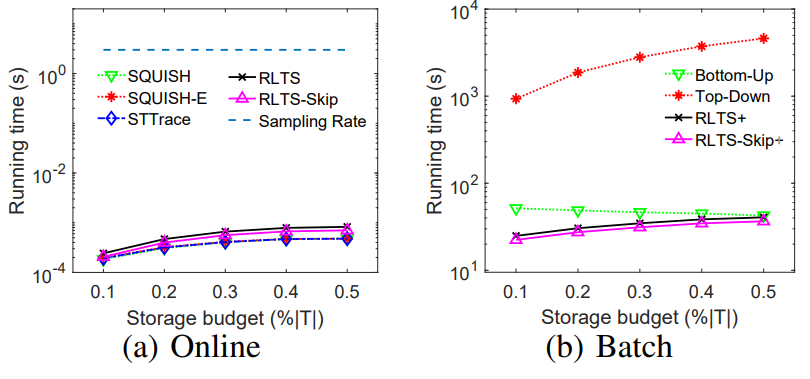 19
Parameter Study – Skipping Steps J for RLTS-Skip
The trade-off between effectiveness and efficiency
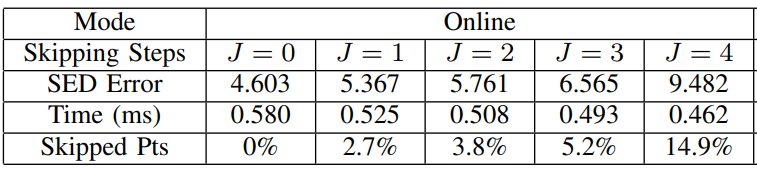 20
Case Study
RL-based methods return better results than baselines.
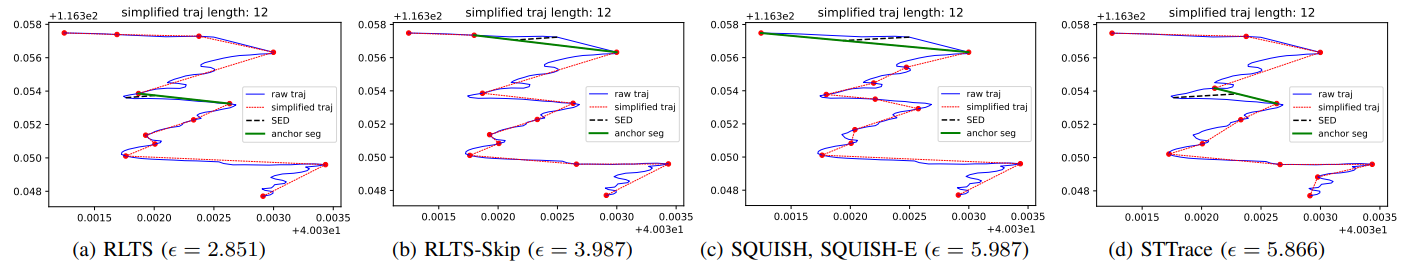 21
Conclusion
+
+
Min-Error
Algorithms
Experiments
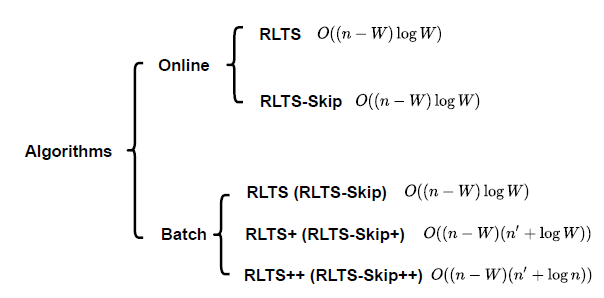 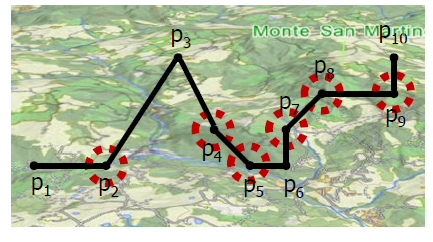 22
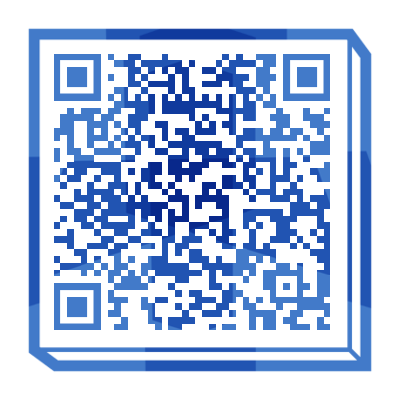 Q & A
THANKS FOR WATCHING
23